Figure 2 Effect of prasugrel pre-treatment in non-ST-elevation myocardial infarction undergoing percutaneous coronary ...
Eur Heart J, Volume 37, Issue 3, 14 January 2016, Pages 221–228, https://doi.org/10.1093/eurheartj/ehv686
The content of this slide may be subject to copyright: please see the slide notes for details.
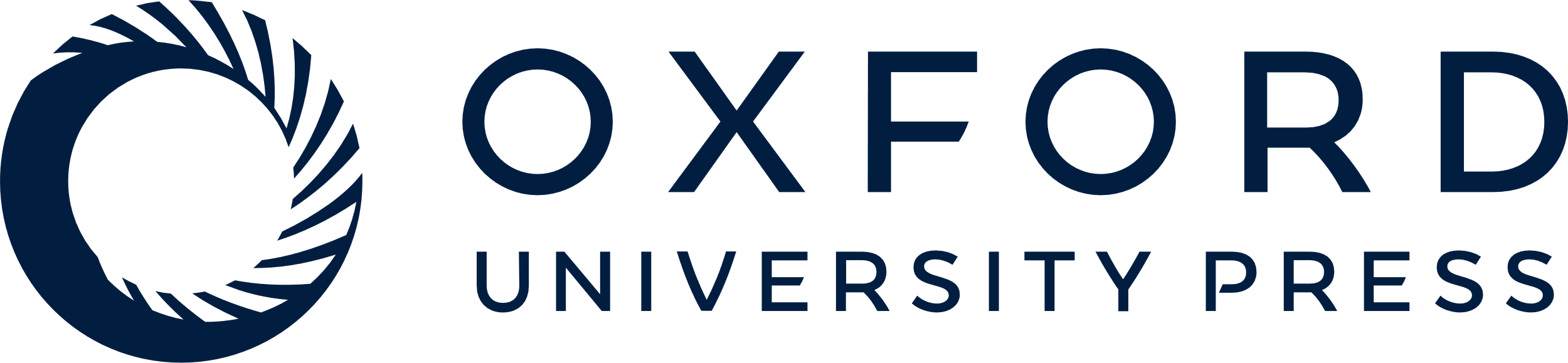 [Speaker Notes: Figure 2 Effect of prasugrel pre-treatment in non-ST-elevation myocardial infarction undergoing percutaneous coronary intervention. Reprinted with kind permissions from Ref. 3.


Unless provided in the caption above, the following copyright applies to the content of this slide: Published on behalf of the European Society of Cardiology. All rights reserved. © The Author 2016. For permissions please email: journals.permissions@oup.com.]